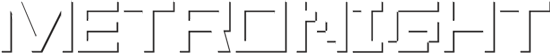 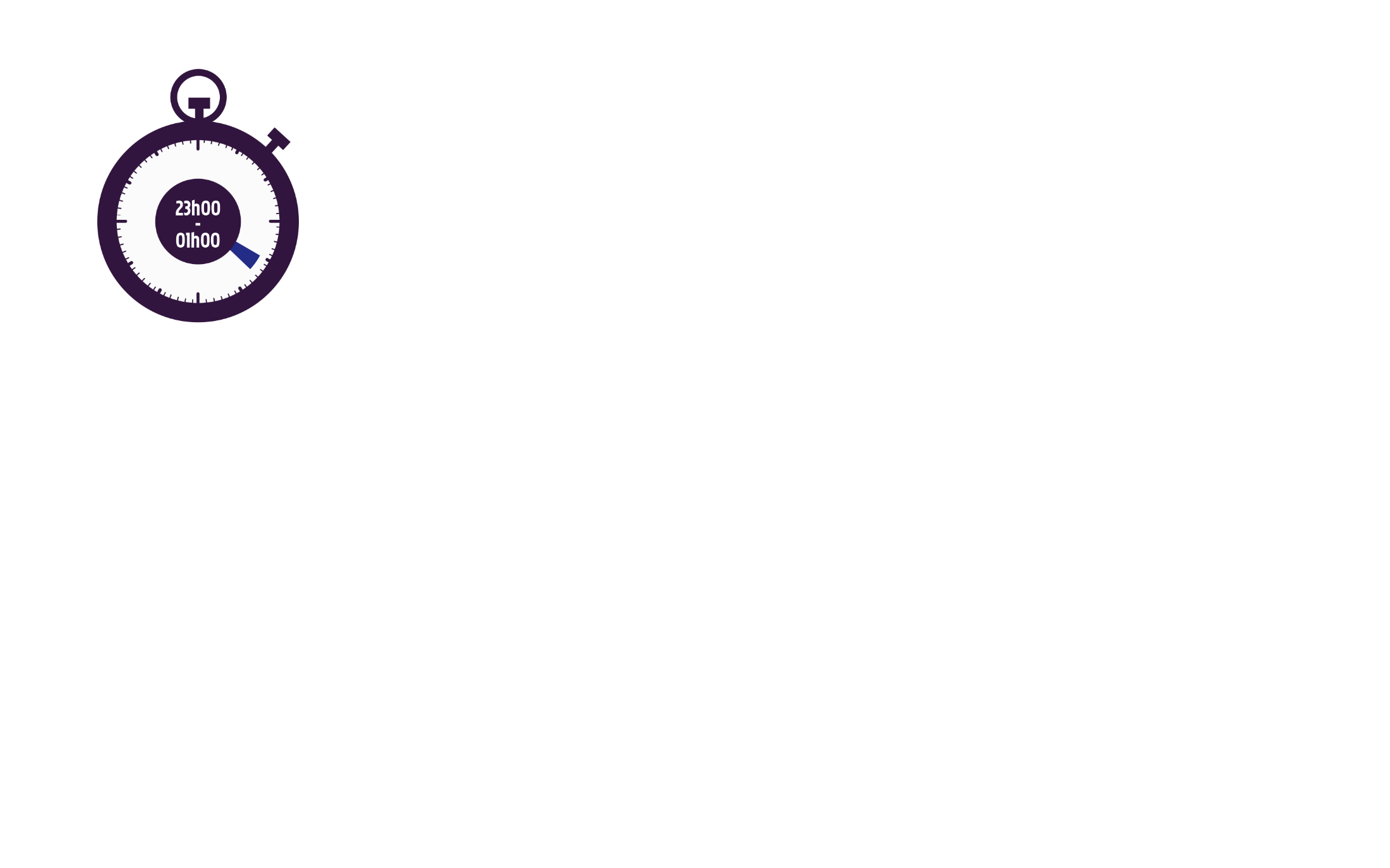 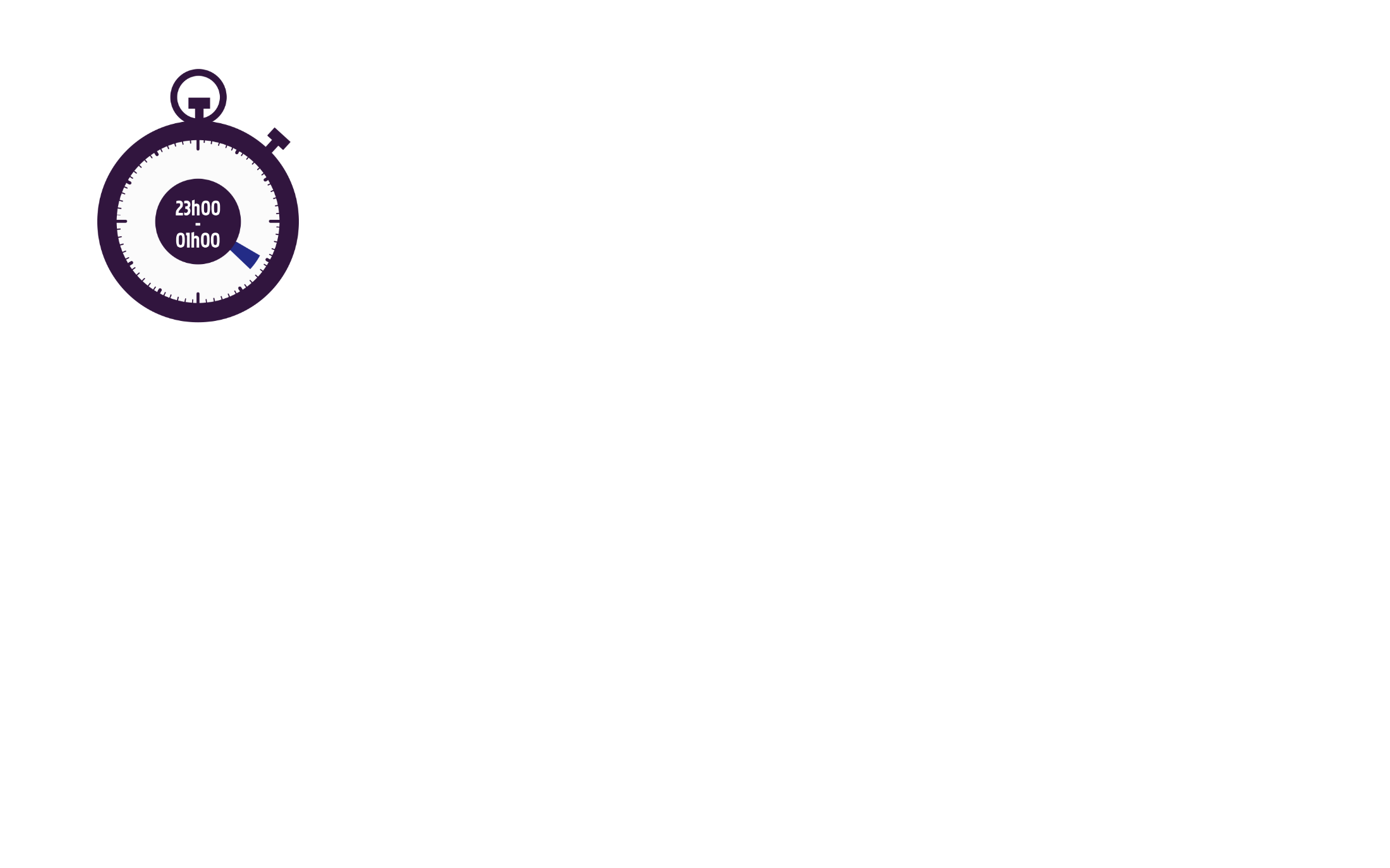 ASSOCIE SUA MARCA COM A SOFISTICAÇÃO E CREDIBILIDADE DO MELHOR DA NOITE DE SÃO PAULO. FESTAS, BALADAS, EVENTOS E MUITO MAIS! 

INFORMATIVOS AO VIVO, AS MELHORES MÚSICAS E VIPS DE BALADAS;
AÇÕES PROMOCIONAIS REALIZADAS DIRETAMENTE NO TARGET 
DO CLIENTE COM LINDAS PROMOTORAS DO METRONIGHT.
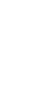 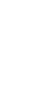 GÊNERO
SEX - SAB
31%
69%
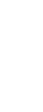 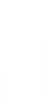 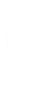 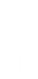 *Fonte: Ibope EasyMedia 4 - Média Trimestral – 
Por Minuto - Grande São Paulo – Out, Nov e Dez/2018
FAIXA ETÁRIA
15-29
30-49
10-14
50+
GÊNERO:
49%
13%
4%
34%
MUSICAL
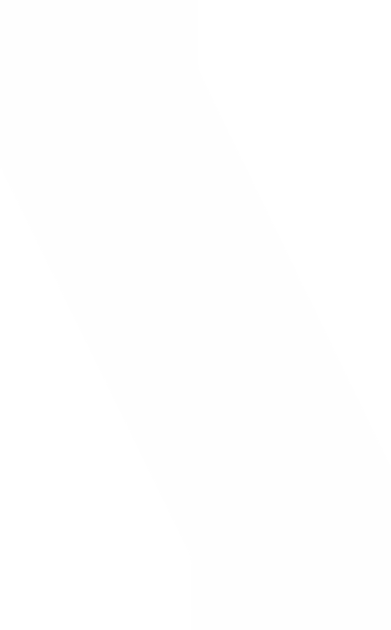 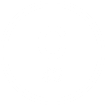 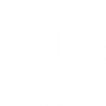 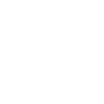 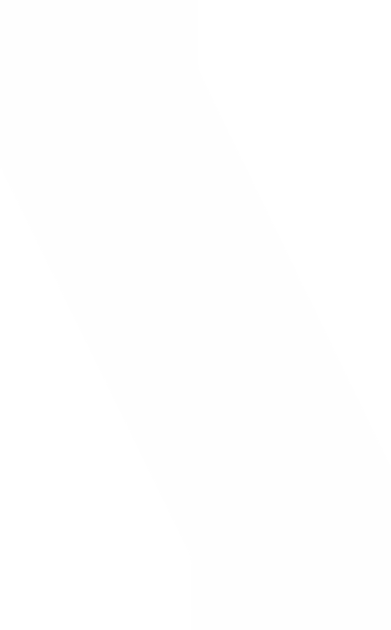 APRESENTAÇÃO:
CLASSE SOCIAL
5%
65%
30%
RODRIGO CAMPOS
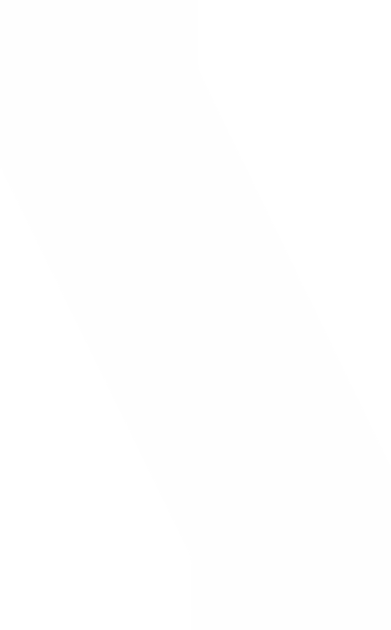 MÉDIA DE AUDIÊNCIA
20.436
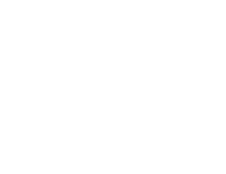 PLANO DE PATROCÍNIO
 (PARA 1 EDIÇÃO DO PROGRAMA)
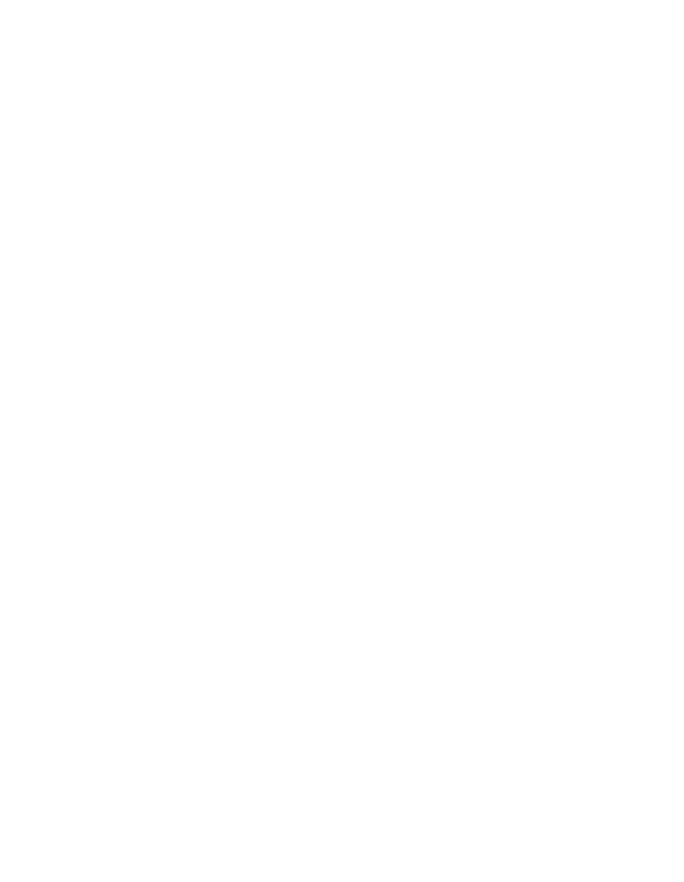 60 Assinaturas de 5” nas aberturas e encerramentos
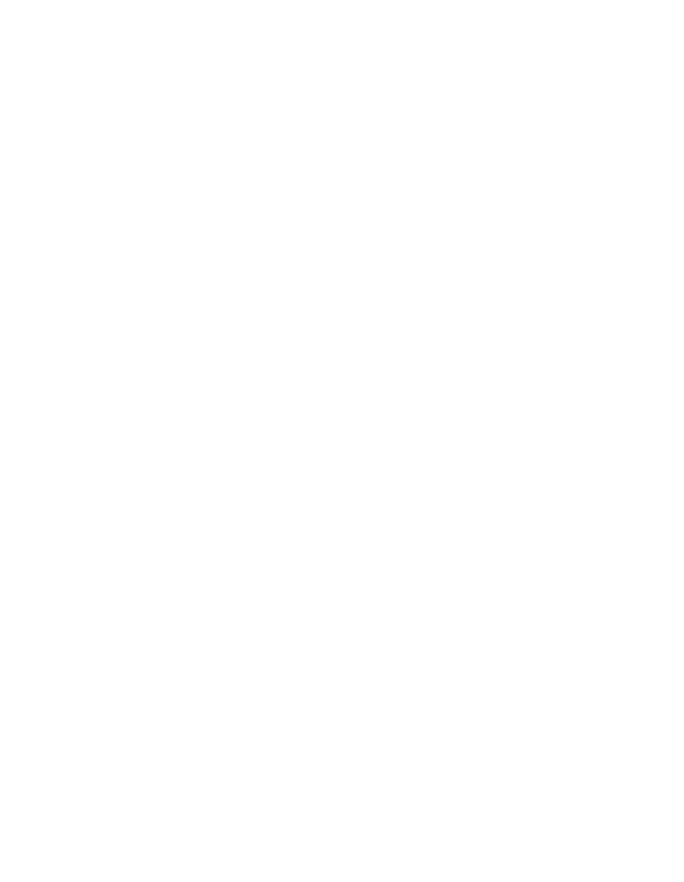 60 Comerciais de 30” nas aberturas e encerramentos  do programa
88 Assinaturas de 5” nas chamadas do programa    (seg. à sex.) rotativos das 06h às 24h
88 Comerciais de 30” após as chamadas do programa 
  (seg. à sex.) rotativos das 06h às 24h
VALOR POR COTA:
 R$ 486.400,00 POR MÊS
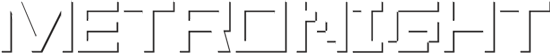